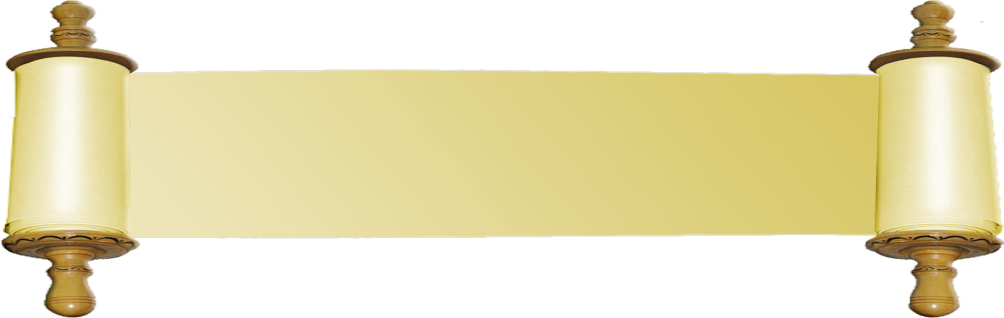 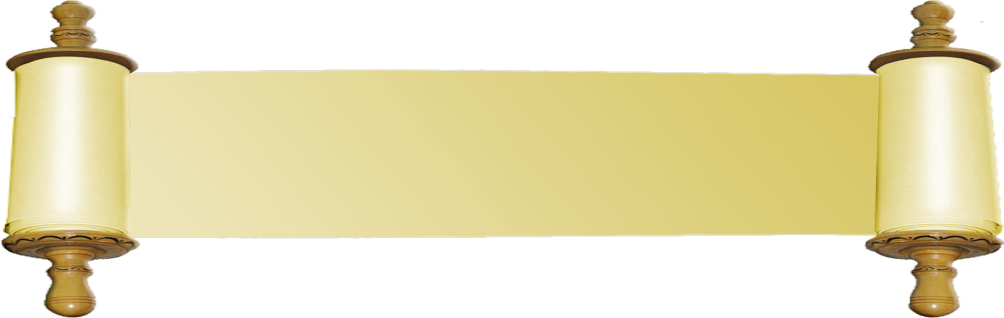 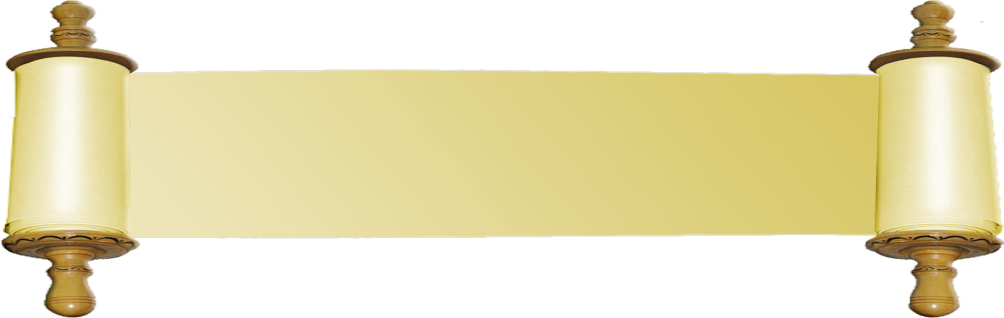 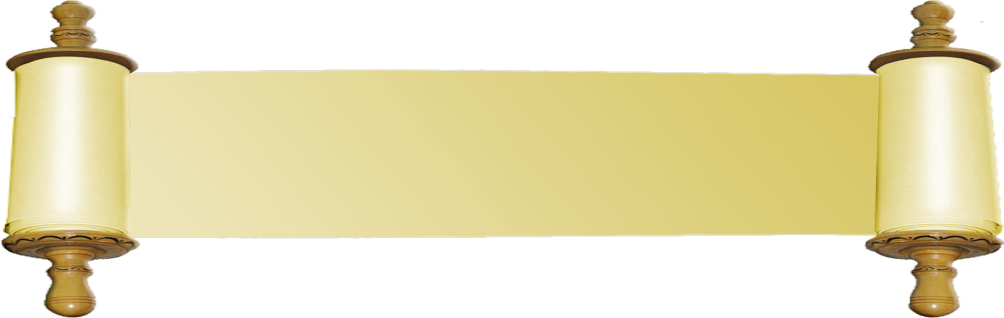 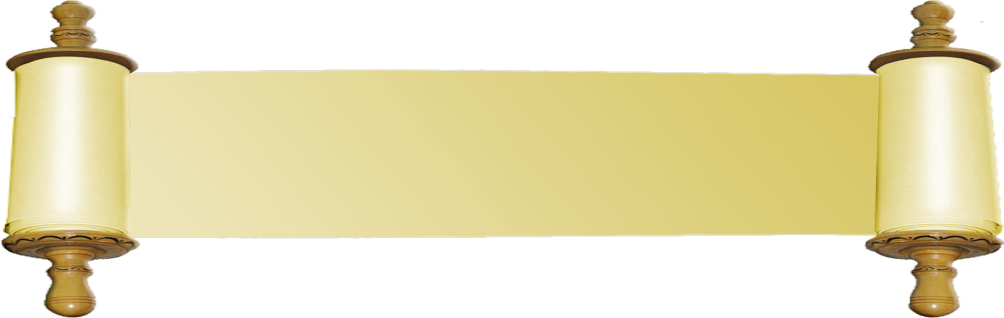 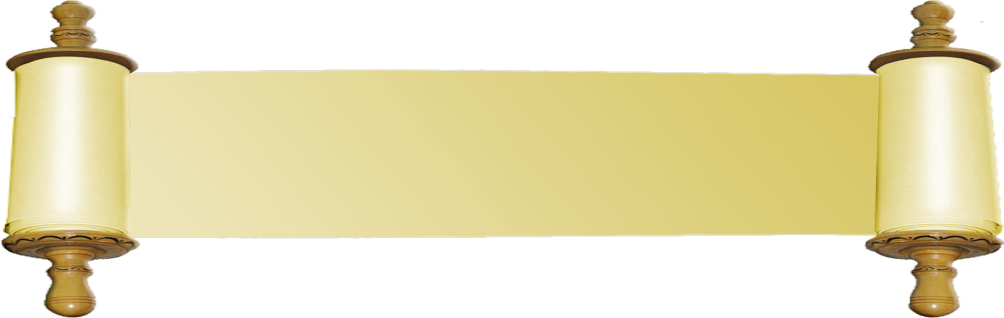 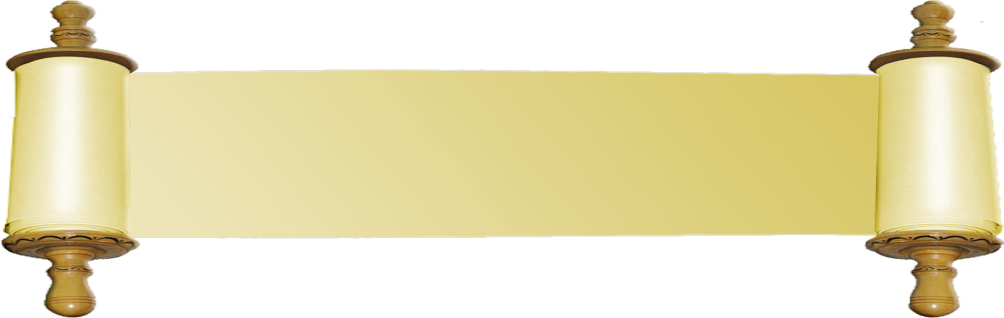 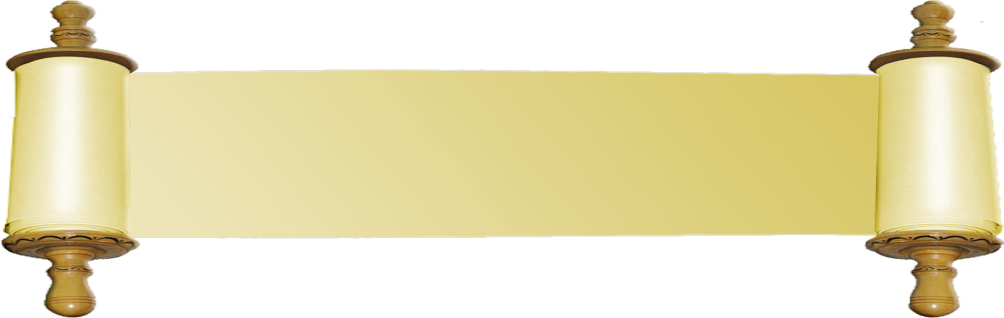 קבלת ספר תורה
קבלת ספר תורה
קבלת ספר תורה
קבלת ספר תורה
קבלת ספר תורה
קבלת ספר תורה
קבלת ספר תורה
קבלת ספר תורה
כיתה ב'2
כיתה ב'2
כיתה ב'2
כיתה ב'2
כיתה ב'2
כיתה ב'2
כיתה ב'2
כיתה ב'2
לרעיונות נוספים כנסו לאתר אמהות משקיעות
www.mashkiot.co.il